ISTITUTO COMPRENSIVO “E. Calvi” - SCUOLA PRIMARIA di Rivolta d’Adda
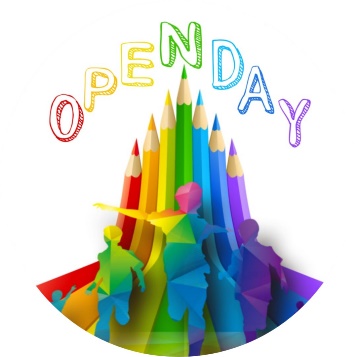 OPEN  DAY
sabato 02 dicembre 2023 dalle 10 alle 12
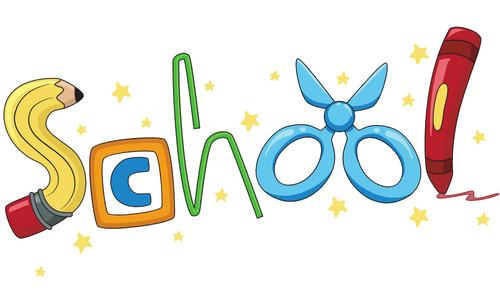 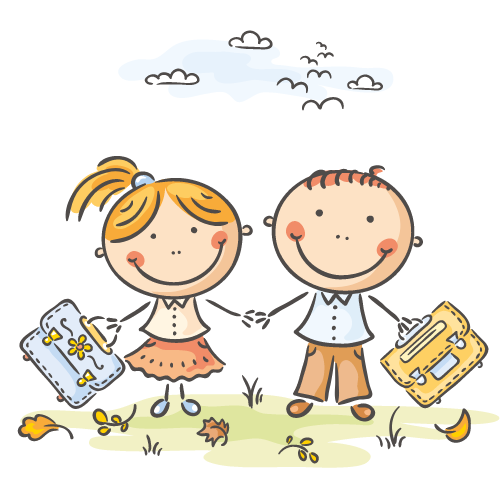 Potrai visitare la scuola, 
conoscere la proposta formativa e 
partecipare a divertenti laboratori.
  TI ASPETTIAMO!
Al termine dei laboratori si terrà una 
riunione informativa per i genitori
http://www.icrivoltadadda.edu.it